Polytrauma, traumaplán, triage, blast sy, crush sy
Jiří Hlaváč
Klinika úrazové chirurgie TC FN Brno
Úvod:
Trauma je stále jednou z nejvýznamnějších příčin morbidity a mortality jedinců mladších 45 let
V ČR cca 500 000 úrazů za rok, 10 000 těžkých úrazů, cca 2000 polytraumat
dopravní nehody
různé pády z výše
pády těles na lidské tělo
násilné trestné činy
současně může být komplikováno popálením + poraněním elektrickým proudem + intoxikací
nejčastěji k poranění končetin a pánve  > 80%, hlavy 30-70%, hrudníku 20-35%, břicha 10-15%, páteře 10-20%
Mechanismus úrazu: distribuce
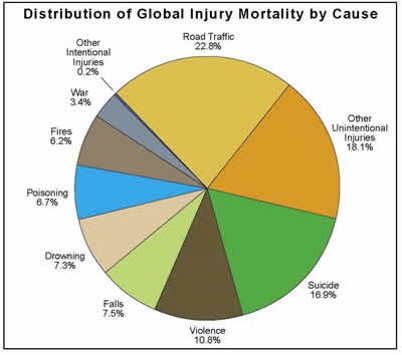 Obr. 1
Definice
Polytrauma - současné poranění nejméně dvou tělesných systémů, z nichž postižení alespoň jednoho z nich nebo jejich kombinace ohrožují základní životní funkce
Sdružené poranění - poranění dvou a více orgánových systémů, které přímo neohrožuje život těžce poraněného
Mnohočetné poranění - vícero poranění jednoho systému, které není přímo život ohrožující

tělesné systémy: hrudník, břicho + orgány malé pánve, pánevní kruh + končetiny, všechny měkké tkáně, hlava + krk, obličej
Definice
Trimodální distribuce úmrtí u polytraumatu

Bezprostřední

Časná

Pozdní
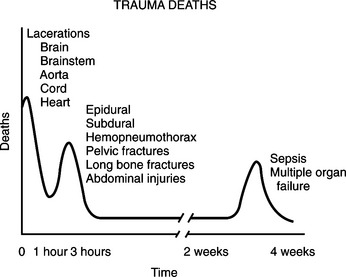 Obr. 2
Skórovací systémy
Obr. 5
Glasgow Coma Scale - GCS

Mangled extremity severity score - MESS
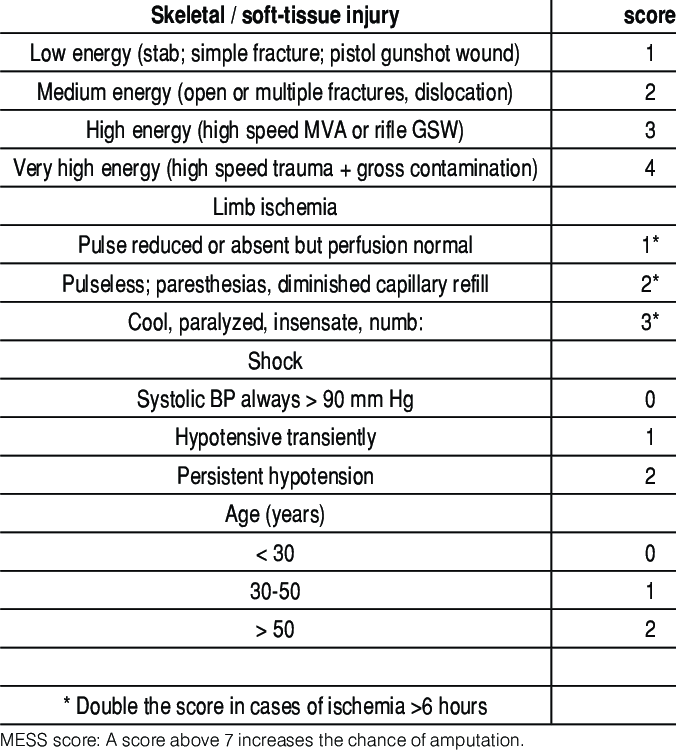 Obr. 3
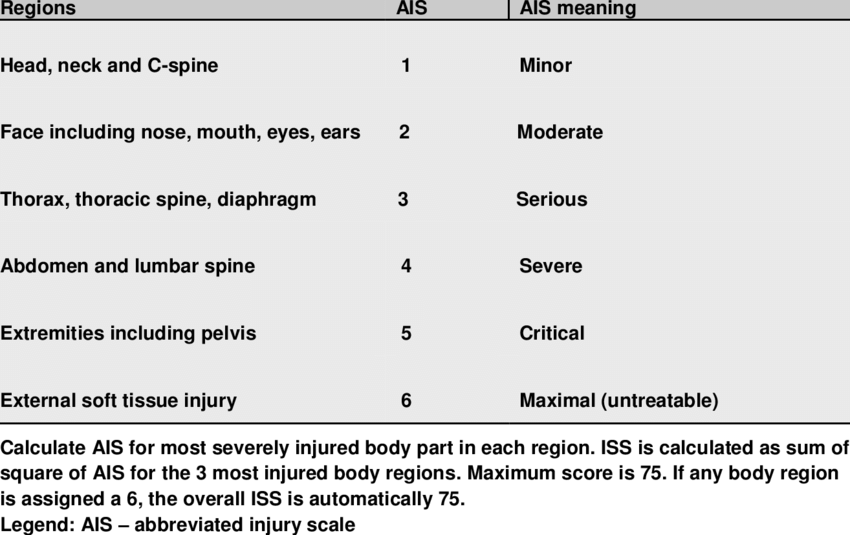 Patofyziologie:
Hemorhagický šok

Koagulopatie

Hypotermie

Zánětlivá reakce organismu
Patofyziologie:
Hemorhagický šok
akutní ztráta 25% cirkulujícího volumu krve 
- centralizace krevního oběhu
- hypotenze (STK < 90 mm Hg), tachykardie,
- porucha prokrvení periferie, tachypnoe- oligurie (diuréza ˂ 25 ml ½ hod.)
Algowerův šokový index (ASI)  - ASI < 1 - normální stav
				    ASI = 1.0 - hrozící šok
				    ASI = 1.2 - lehký šok
	 			    ASI = 1.5 - středně těžký šok
				    ASI > 2 - těžký šok
Patofyziologie:
Hemorhagický šok
3 stupně šoku
mírný: ztráta cca 10- 20 % cirkulujícího objemu
střední: ztráta cca 20- 40 % cirkulujícího objemu 
těžký: ztráta > 40 % cirkulujícího objemu
Cílem terapie je zastavit krvácení, zajistit perfůzi orgánů, nahradit objem ztracené krve 
„Trigger“ pro podání transfuze krve je hodnota HGB 70-90 g/l (kraniotraumata - HGB 90-100 g/l).
Patofyziologie:
Koagulopatie

„Traumatem indukovaná koagulopatie“ (TIC): následek hemodiluce - 
 krystaloidy, uvolnění tkáňových faktorů z poškozených endoteliálních,  
 buněk, dysfunkce trombocytů, konzumpce koagulačních faktorů, aktivace 
 fibrinolytického systému, hypotermie
cíl terapie: substituce ztracených a zředěných faktorů koagulační kaskády
Koagulopatie - součást „letální triády“!
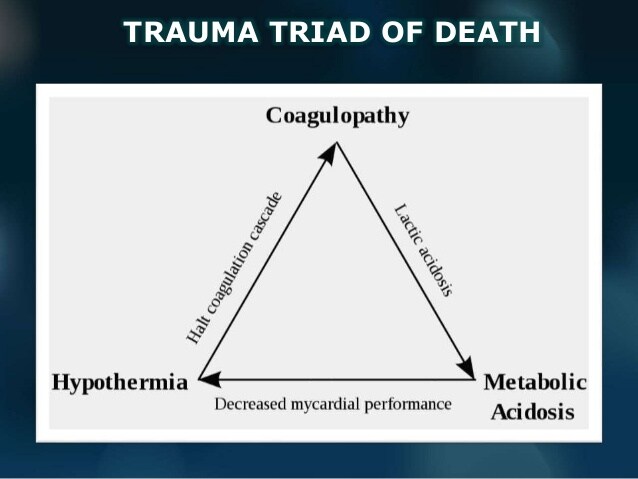 Obr. 6
Patofyziologie:
Polytraumatizovaný pacient potřebuje v první fázi dopravit do tkání kyslík, potřebuje koagulační faktory a krevní destičky. 
Erymasa (EM) v kombinaci s čerstvou mraženou plazmou (FFP)
     
při podání ˂ 10 EM - poměr: 2 EM / FFP
při podání ˃ 10 EM - poměr: 1 EM / FFP

EM + FFP + trombonáplav 1:1:1 + 4g fibrinogenu + 1g TXA (tranexamová kyselina - Exacyl)

= „Masivní transfuzní protokol“ (massive transfusion protocol - MTP)

aplikací MTP se v důsledku můžeme vyhnout masivnímu podávání transfuzí
všechny transfuzní přípravky je nutno před podáním zahřát!!!
Patofyziologie:
Hypotermie
součástí „letální triády“!
podílí se na rozvoji dalších patologických stavů
-  hypotermická koagulopatie - těl. teplota pod 34°C
periferní vazokonstrikci, ischemie tkání
suprese imunitní reakce
příčina maligní arytmie
Zajistit tepelný komfort a zabránit ztrátám tepla!!! Infuzní roztoky ohřáté!
Patofyziologie:
Syndrom systémové zánětlivé odpovědi (Systemic Inflammatory Response Syndrome - SIRS) 
dle klinických markerů: teplota > 38 °C nebo < 36 °C
                                                tepová frekvence > 90/min
                                                tachypnoe >  20/min nebo nutnost UPV
                                                leukocytóza > 12 nebo < 4 x 109/l
      arteriální hypotenze + tkáňová hypoxie + metabolická acidóza

Syndrom kompenzační protizánětlivé odpovědi (Compensatory Antiinflammatory Response Syndrome - CARS)
dominuje-li SIRS - septický šok a multiorgánové selhání 
          (ARDS, DIC, selhání ledvin…)
dominuje-li CARS - insuficientní protiinfekční obrana
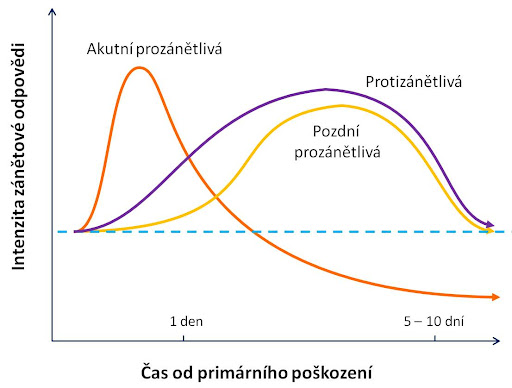 Obr. 7
„Letální triáda“
bludný kruhu dramaticky zvyšuje mortalitu! 
  Hypotermie + Koagulopatie + Metabolická acidóza!
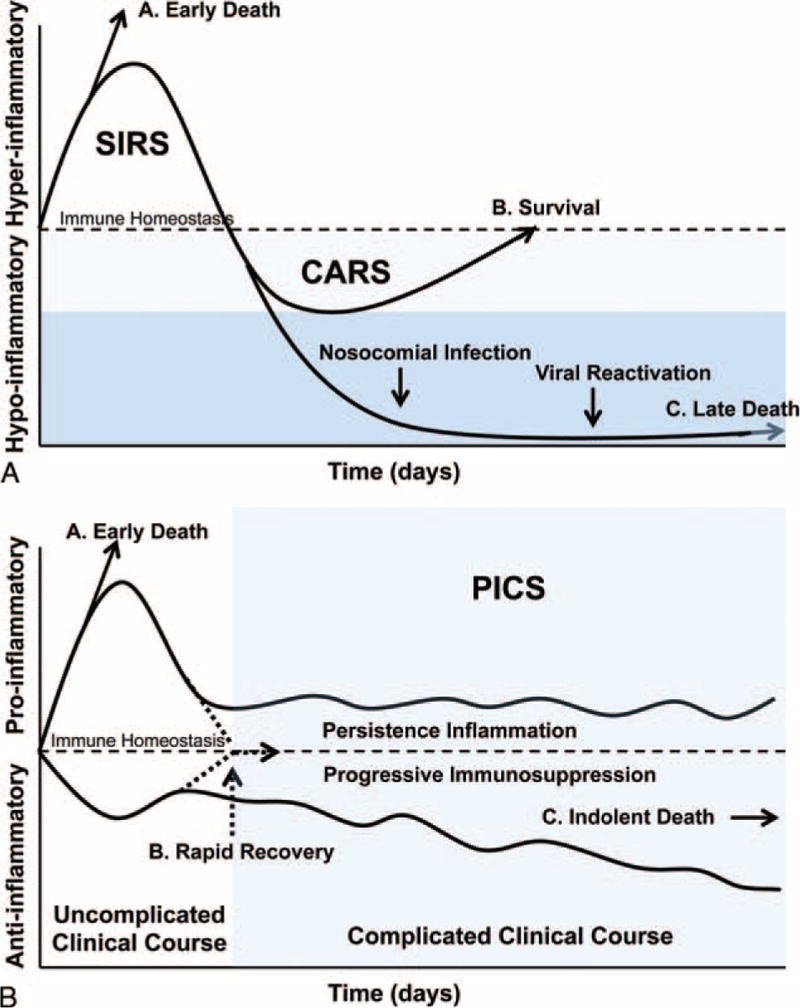 Obr. 8
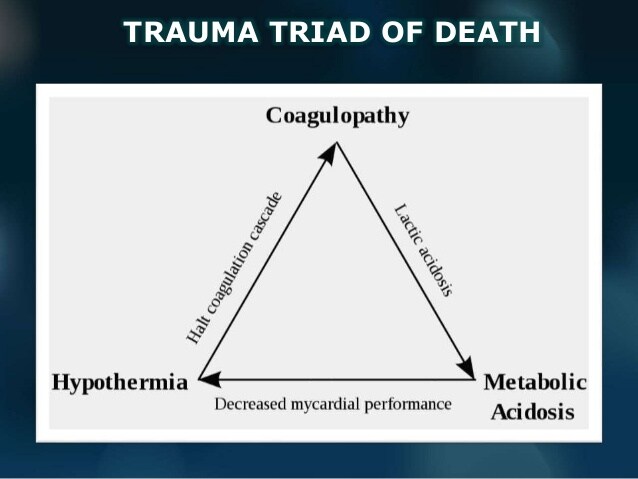 Obr. 6
Vyšetření:
Principy ATLS (Advanced Trauma Life Suppor)
Primární + sekundární zhodnocení
Primární zhodnocení - ABCDE:
- identifikace emergentních život ohrožujících stavů (masivní krvácení, tenzní pneumothorax, srdeční tamponáda…)
Airway control - kontrola a zajištění průchodnosti dýchacích cest + zajištění, resp. ochrana krční páteře
Breathing + ventilation - zajištění přiměřené ventilace
Circulation with hemorhage control - zhodnocení oběhu a stavění krvácení
Disability: neurological status - zhodnocení neurologického stavu
Exposure/Environmental control - úplné obnažení nemocného
Primární zhodnocení - ABCDE
Airway control - kontrola a zajištění průchodnosti dýchacích cest + zajištění, resp. ochrana krční páteře
porucha vědomí → jsou dýchací cesty průchodné a bezpečné?
uvolnění dýchacích cest, průchodnost → předsunutí dolní čelisti, airway, CombiTube, orotracheální intubace, koniotomie
stabilizace krční páteře - Stiff Neck, manipulace s poraněným → logroll manévr
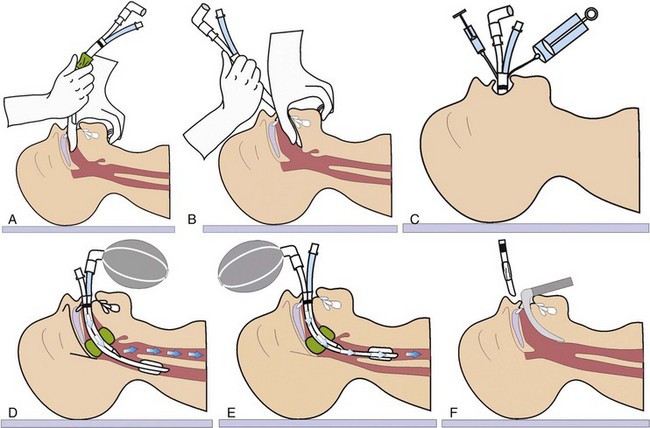 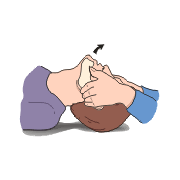 Obr. 11
Obr. 12
Primární zhodnocení - ABCDE
Breathing + ventilation - zajištění přiměřené ventilace
vyšetříme pohmatem a poslechem → 
vyšetříme krk → krepitus chrupavek, emfyzém, deviace trachei přeplnění jugulárních vén
kritické stavy → tenzní pneumothorax, masivní hemothorax, penetrující poranění hrudníku, srdeční tamponáda, vlající hrudník
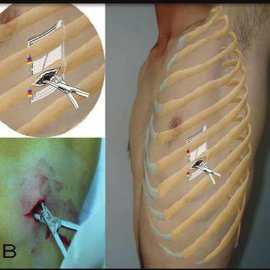 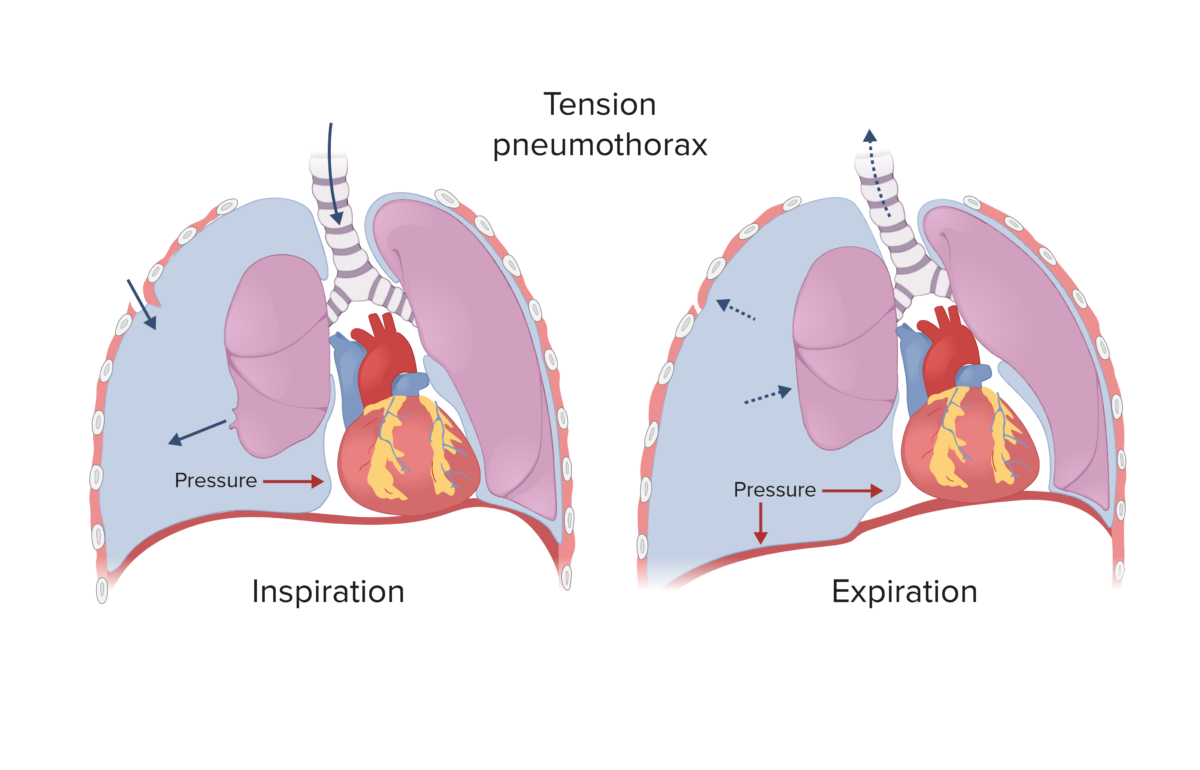 Obr. 13
Obr. 14
Primární zhodnocení - ABCDE
Circulation with hemorhage control - zhodnocení oběhu a stavění krvácení
zástava masivního zevního krvácení, rychlá identifikace krvácení vnitřního do dutiny břišní či retroperitonea, malé pánve, z dlouhých kostí
nutno zajistit 2 žilní vstupy tekutinová resuscitace oběhu
vyšetřujeme pulzaci na a. carotis, kapilární návrat, při zástavě oběhu KPR, 
zástava krvácení turniket na končetinách, poranění pánve → pánevní svorka, pánevní pás, dlouhé kosti - trakční dlahy, dutinová poranění → u indikovaných, oběhově stabilních pacientů (embolizace pánevních tepen, sleziny…)
Obr. 17
Obr. 16
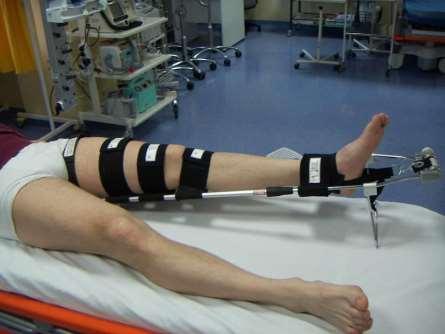 Obr. 15
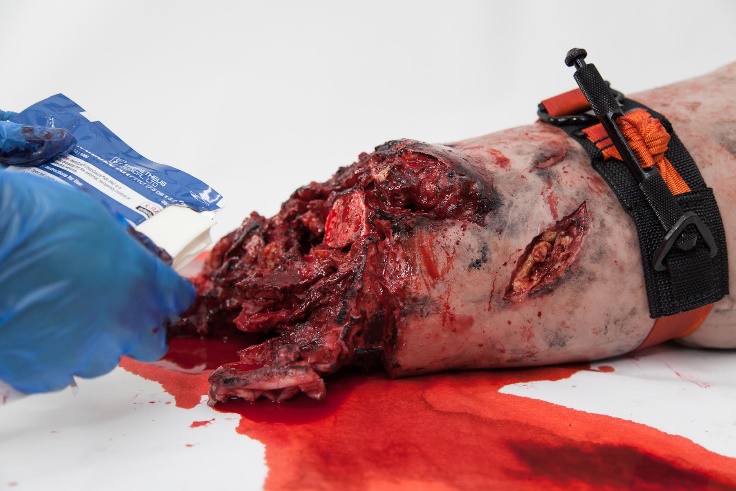 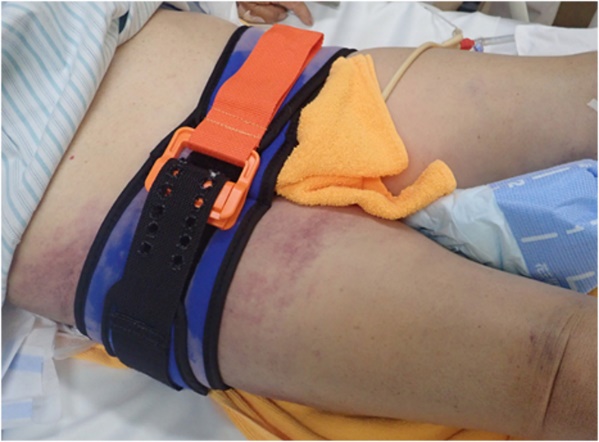 Primární zhodnocení - ABCDE
Disability: neurological status - zhodnocení neurologického stavu
vyšetřujeme přítomnost kvantitativní (GCS) a kvalitativní poruchy vědomí
stav zornic (mioza, mydriaza, anizokorie, reakci na osvit…)
volní motoriku končetin, symetrii kožní cítivosti, lateralizaci, senzorické a sfinkterové deficity
porucha vědomí vždy značí poranění CNS a to až do jejího vyloučení
CAVE: mimo trauma i mozková hypoxie, intoxikace, rozvrat vnitřního prostředí…

Exposure/Environmental control - úplné obnažení nemocného
kompletně pacienta vysvléknout z oděvu
prevence hypotermie
důkladně prohlédnout i na záda!
využít „logroll“ manévr
Vyšetření:
Sekundární zhodnocení
Až po kompletním dokončení primárního zhodnocení a po celkové stabilizaci základních životních funkcí pacienta
Detailní vyšetření „od hlavy k patě“ + odběr anamnézy
- anamnéza: AMPLE - (Alergie) Allergies, (užívaná medikace) Medications currently used, (sledované choroby, těhotenství) Past illnesses / Pregnancy, (poslední jídlo) Last meal, (události, okolnosti, prostředi před úrazem) - Events / Environment related to injury)
fyzikální vyšetření vyšetření kraniokaudálním směrem - hlava, maxilofaciální struktury, krční páteř, hrudník, břicho, perineum / rectum / vagina, muskuloskeletální systém
závěrem orientační neurologické vyšetření
Vyšetření:
Radiologická vyšetření
    následují po klinickém vyšetření
vyšetření pro traumaprotokol patří FAST, celotělové CT vyšetření a tzv. „celotělové“ RTG vyšetření
FAST (Focused Assessment with Sonography for Trauma) - přítomnost volné tekutiny perihepaticky + perirenálně, perisplenicky, v malé pánvi, perikardu + plicních bazí
-     celotělové CT (trauma protokol) - nativně mozek a krční páteř, s i.v. kontrastní   
       látkou (v tzv. trifázickém protokolu) zobrazí hrudník, břicho a pánev
-     „Celotělové“ RTG vyšetření - u oběhově stabilního pacienta, anamnéza  
       vysokoenergetického úrazu, negativní FAST, klinicky bez suspekce na
       nitrobřišní a nitrohrudní poranění
Management:
Filozofie a princip prvního a druhého „úderu“ (first hit, second hit)
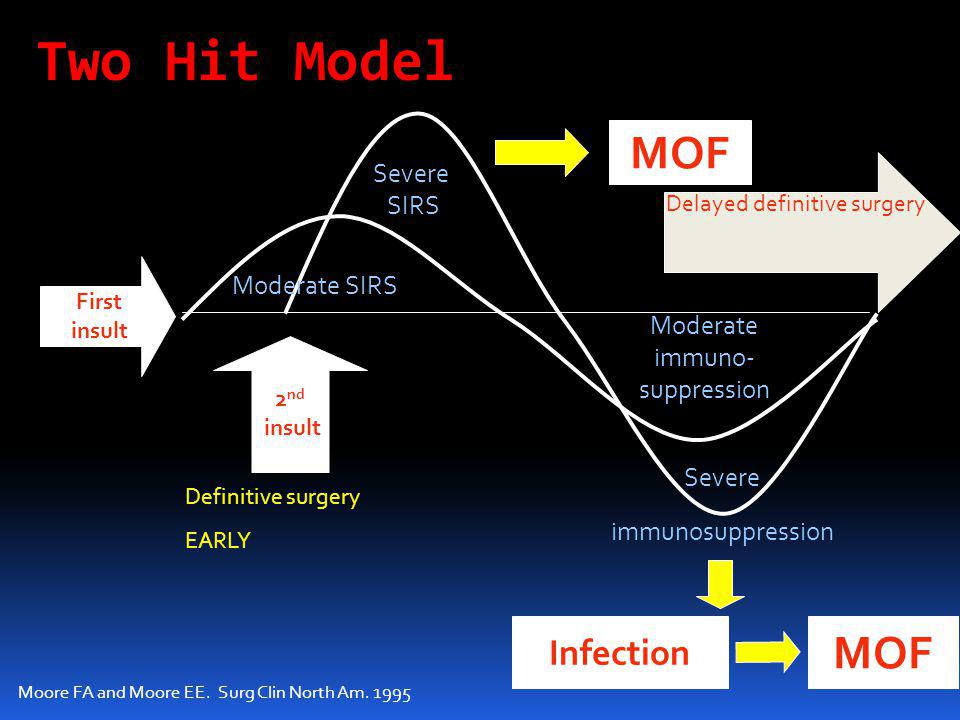 Obr. 10
Management:
K minimalizaci následků „second hit“ protokoly managementu
Damage Control Resuscitation (DCR) + Damage control surgery (DCS) + 
                                      Damage Control Orthopaedics (DCO)

Damage Control Resuscitation (DCR)
řídí anesteziolog, cílem je léčba a prevence rozvoje komplikací polytraumatu →
        „letální triáda“
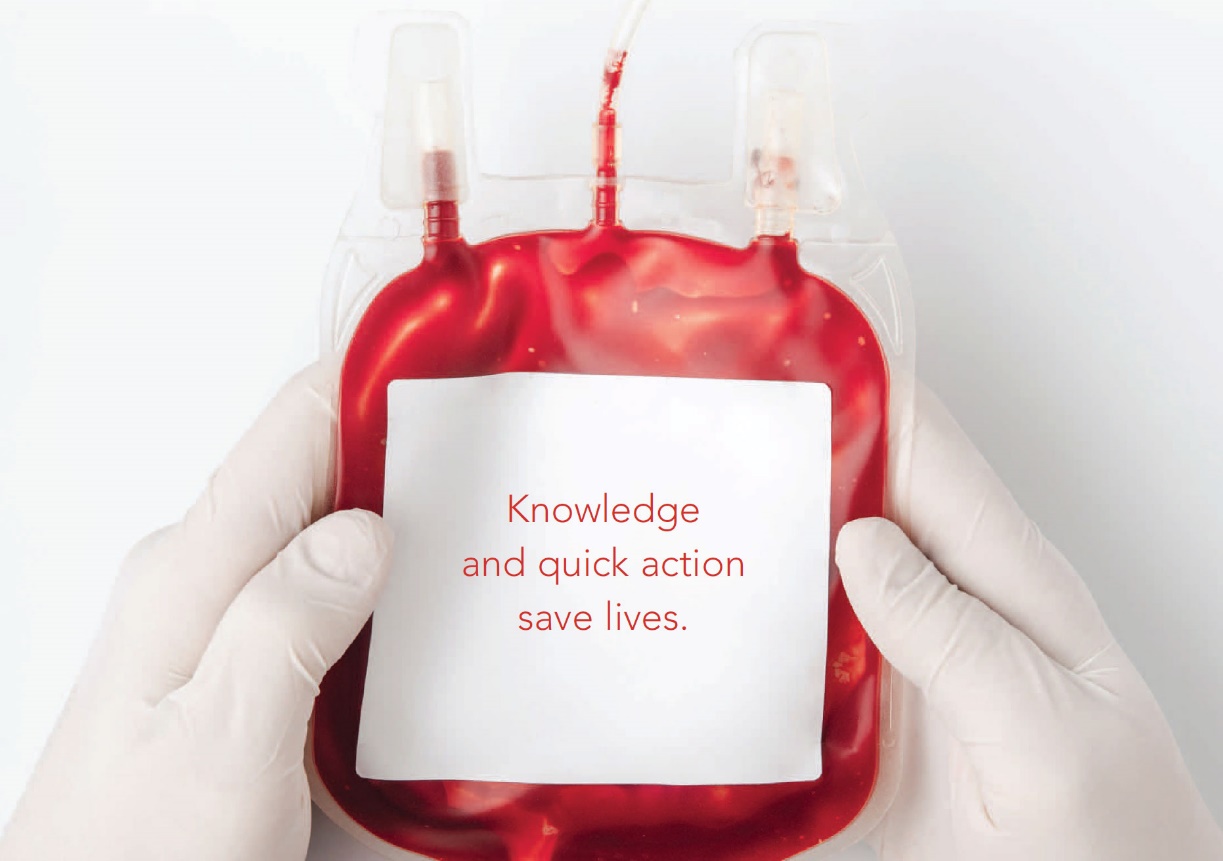 Obr. 22
Management:
Damage control surgery (DCS)
dočasné život zachraňující operace u hemodynamicky nestabilních pacientů, s cílem kontroly    
       krvácení a dekontaminaci dutiny břišní, 
        RYCHLOST! - ideálně do 60-90 minut, případný „second look“ za 24-48 hodin
- „DCS“ laparotomie → splenektomie, perihepatický packing, staplerová resekce střev, Pringleho manévr, nefrektomie…
Staplerová resekce střeva
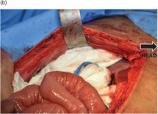 Perihepatický packing
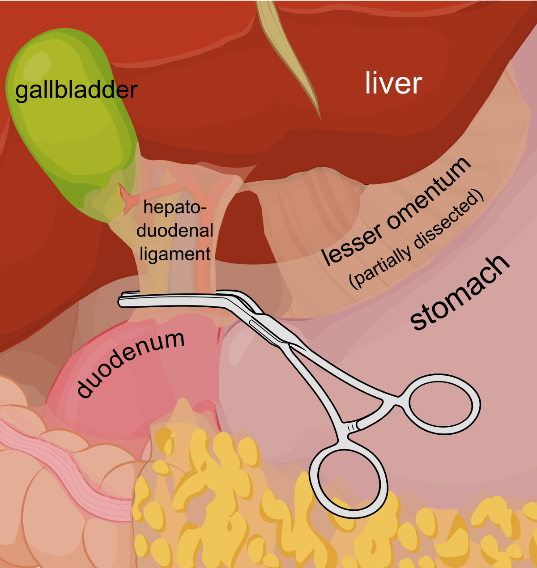 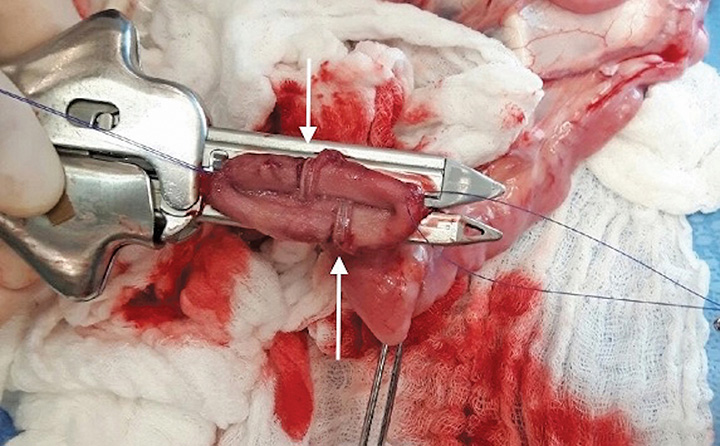 Obr. 18
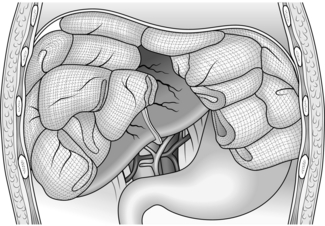 Obr. 20
Pringleho manévr
Obr. 19
Obr. 21
Management:
Damage Control Orthopaedics (DCO)
3 fáze, cílem je ošetřit skeletární i měkotkáňové poranění končetin, dokončení traumatické amputace

1. emergentní / resuscitační fáze
kontrola krvácení, chirurgická stabilizace exsanguinace oblasti páneve, dokončení amputací
2. urgentní fáze (do 12 hodin po poranění) 
stabilizace fraktur zejména dlouhých kostí, debridement ran, kompartment syndrom → fasciotomie 
3. elektivní fáze (nad 24 hodin po poranění) 
operační stabilizace fraktur horních končetin, konverze zevních fixátorů na vnitřní fixaci, definitivní ošetření nitrokloubních a měkkotkáňových poranění
Triage
Triage –  z francoužštiny – třídit
Napoleonské války
Triage – systém určující  priority a pořadí  ošetření a odsunu zraněných
V situacích kdy systém zdravotní péče je okolnostmi limitovaný ve svých zdrojích a je přečíslen počtem obětí 
Poskytnutí adekvátní péče na adekvátním místě a čase

„Do the most for the most“
Triage
Lékařská triáž – první lékař na místě/ nejzkušenější,  
lékař + záchranář  -  vyšetření + LSI, označení, třídící kartou,  transportní tým /HZS/ – přesun na obvaziště

Nelékařská triáž -  před třídění   START/SALT
 Nebezpečí pro posádky ZZS, spec. technické vybavení, dekontaminace   -   transport k třídícímu stanovišti
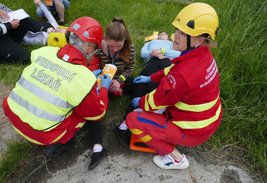 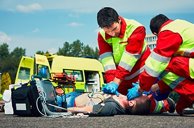 P1    IMMEDIATE  - přednostní terapie
P2a   PRIORITY   - přednostní  transport
P2b  DELAYED  - transport k odloženému ošetření
P3    MINIMAL  - lehce zranění
P4    DEATH/ EXPECTANT
P1    IMMEDIATE  - přednostní terapie
Okamžité zajištění životních funkcí při hrozícím selhání
Těžké zevní krvácení
Tenzní PNO
Porucha dechu -  úrazem, polohou…
Těžké kraniocerebrální poranění s poruchou vědomí, šokový stav
Provedení LSI
Adekvátní ošetření do 90min
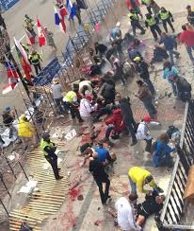 P2a   PRIORITY   - přednostní  transport
Časné primární ošetření (po jednoduchém zajištění), nelze v terénu
Úrazy hrudníku a břicha  s vs vnitřním krvácením
Cévní poranění, ztrátová poranění
Otevřené zlomeniny a otevřená poranění kloubů -  velkých
Poranění páteře s neurologickým deficitem
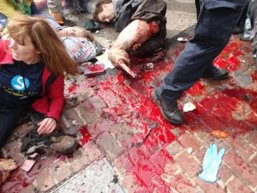 P2b  DELAYED  - transport k odloženému ošetření
Stabilizace jednoduchými výkony, transport po předchozích

Zavřené zlomeniny a poranění kloubů – velkých
Rozsáhlá poranění měkkých tkání
Popáleniny menšího rozsahu 15-30%
Poranění oka
Tupá poranění hrudník, břicho

Léčba do 4 hod
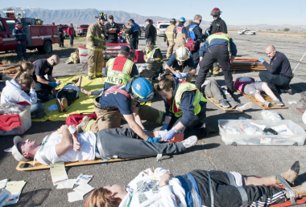 P3    MINIMAL  - lehce zranění
Ošetření a transport po předchozích  skupinách
Chodící, psychiatričtí pac.

Nekomplikované menší zlomeniny, 
Poranění měkkých tkání menšího rozsahu, rány, zhmožděniny
Popáleniny do 15%
Nekomplikované úrazy hlavy


Ošetření do 24 hod
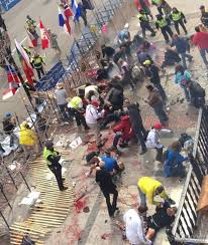 P4    DEATH/ EXPECTANT
mrtví -  identifikace, evidence, ukládání mimo obvaziště

Expectant – bezvědomí, bez pulsu + závažná poranění hrudníku, hlavy, břicha
Třídící karta
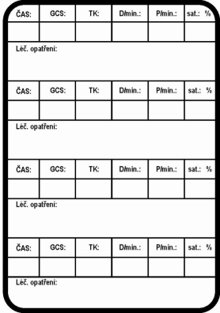 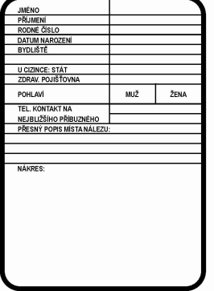 Třídící místo/ obvaziště
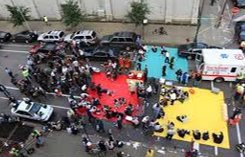 Vzdálenost, bezpečí
Rozdělení na sektory dle priority
Vstup/výstup
Odsunová trasa
Shromáždění volného materiálu /obvazy, dlahy, infuze, ventilátory/
Volné týmy
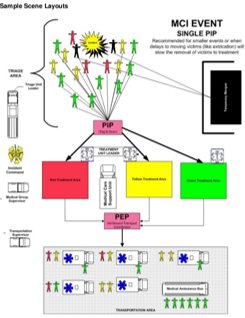 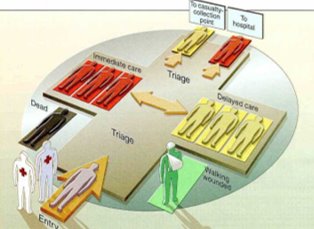 Třídící místo/ obvaziště
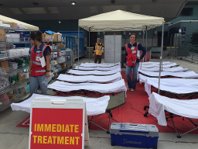 Vstup – přetřídění , pokyny z visačky

I. etapa oš. – zajištění vitálních funkcí
 zajištění airway  –  intubace, UPV, ošetření PNO, zástava         krvácení, protišoková opatření

II. etapa oš.  –  zajištění pac. odloženě  – fixace zlomenin, krytí ran, medikace, monitoring VF 

III. etapa oš. -   zajištění, stabilní pacienti – opakovaná kontrola, při změně přesun priority, vyčkání na odsun
Nelékařská triage
Pacienti v nebezpečné zóně, nedosažitelní bez speciálního vybavení/ výcviku
Plocha MU velký, nepostižitelná prostředky ZZS,
   velký nepoměr zdravotníků/ postižených (>100)
Před-třídění proškolenými „laiky“ IZS – prioritní odsun pac. se selhávajícími životními funkcemi k lékařském třídění a ošetření
START - simple triage and rapid treatment
SALT / MASS - sort, assess, lifesaving, transport  move, assess, sort, send
START
Snadné Třídění a Rychlý Transport 
Červená -  jsou přítomny selhávající životní funkce
Žlutá   - vitální funkce ano, neschopný pohybu
Zelená  - mobilní, soběstační
Černá – bez vitálních funkcí -  mrtví
LSI -  život zachraňujcí výkony
Dýchací cesty - záklon hlavy
Zástava krvácení
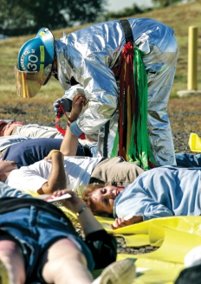 START
Výzva / nasměrování zelených na jedno místo
Zbylí přetříděni třídícím týmem a dle priority transportováni

Nereaguje, nedýchá – úprava airway
Reaguje, kontrola cirkulace 
Pulzace a. radialis
Kapil návrat >2s
Dechový frekvence  <10 -  >30
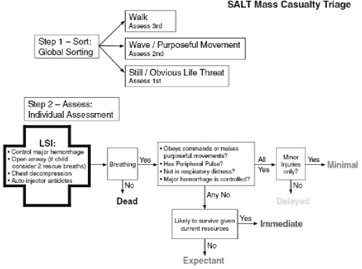 Traumaplán
Plán likvidace MU -  hromadného neštěstí ve ZZ hromadný příjem zraněných a nemocných
Avízo na OUP od ZOS ZZS
Ověření  události

Charakter postižení:
Mechanické trauma
Termické trauma
Interní trauma
CRBN
Traumaplán
Aktivace traumaplánu
I. st. < 20 celkem / NACA 4-6 <4
II. st. < 50 celkem / NACA 4-6 <10
III. st. > 50 celkem / NACA 4-6 > 10

Krizový štáb FN
Svolání  patřičných odborností
Pacienty z jedné hromadné událost přijímat cca na 2 oddělení -ARO,  odd. patřičné specializace
Příjem pacienta- triage
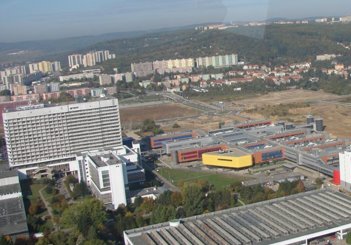 Červenožlutý příjem
Zelený příjem-  trasy nekřížit

Vstupní vyšetření  - triage  
Evidenční tým – zadokumentování -  zákl. papírová, el.  evidence
Malé trauma týmy
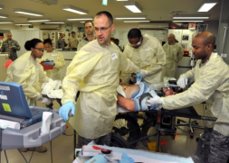 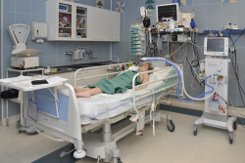 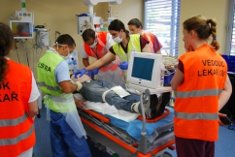 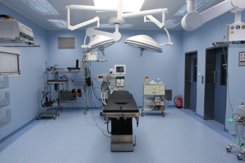 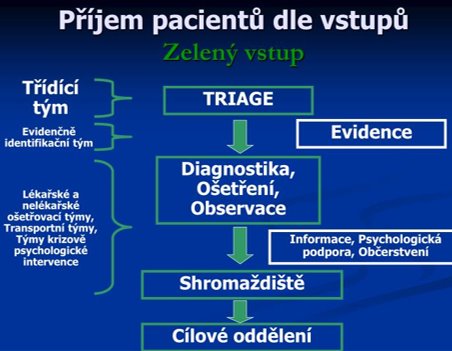 Zelený vstup 
Ambulantní provoz
Shromáždění pacientů
Postupné ošetření
Blast syndrom
poranění vznikající působením tlakové/rázové vlny na lidský organismus
prudká přeměna energie (chemické, jaderné, apod.), která vede k prudkému růstu teploty a tlaku plynu v místě exploze a k expanzi zplodin výbuchu do okolí
primární, sekundární, terciální a nepřímá poranění
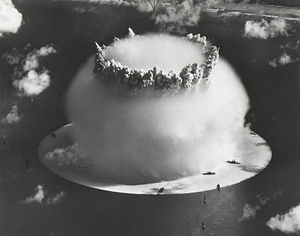 Poranění jednotlivých orgánů
ucho – perforace bubínku s eventuelním poraněním sluchu
plíce – ruptura alveolokapilární membrány provázená krvácením a vzduchovou embolizací do tepen mozku a srdce; výjimečným nálezem není ani emfyzém či pneumotorax
srdce – zranění může být následně provázeno poruchami srdečního rytmu
GIT – kontuze až perforace stěny střevní
končetiny – amputace periferních částí končetin
svalstvo - rozdrcením se rozvíjí crush syndrom a následná rhabdomyolýza
Primární poranění
vznikají nejčastěji, je-li osoba blízko zdroje exploze (nášlapná mina)

dochází především k poranění orgánů, jež obsahují vzduch (nejprve se projeví poraněné střední ucho, pak plíce (kontuze, krvácení, poškození alveolů), střevo (zde se mohlo poranění projevit až po několika hodinách)

absence zevních poranění, tudíž jsou často nerozpoznána nebo podceněna závažnost a rozsah zranění
Sekundární poranění
zbytky předmětů, jež jsou výbuchem odmrštěny do okolí

penetrující a perforující traumata s viditelným krvácením nebo s krvácením do vnitřních orgánů

prezence šrapnelů výrazně komplikuje ošetření
Terciální poranění
poranění až do rozsahu amputací, vznikající prudkým nárazem vzduchu či nárazem lidského těla proti překážce

často doprovázena penetrujícími poraněními
Nepřímá poranění
zřícení staveb, ušlapání davem, popáleniny, crush syndrom
Crush syndrom
dlouhodobým stlačením nebo masivním zhmožděním měkkých tkání, především svalů → dochází k jejich ischemii a poškození
po odstranění tlaku se uvolňuje myoglobin, kyselé metabolity a kalium,vznik edému končetiny
úbytek plazmy intravaskulárně vede k rozvoji hypovolemického šoku, šokové ledviny a akutní renální insuficience
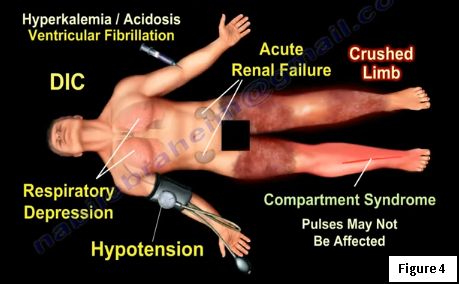 Fáze crush syndromu
akutní 1–2 dny – hypovolemický šok, hyperkalémie, edém končetin (útlak cév a nervů), poškození kůže
subakutní (2 týdny) – akutní renální selhání (oligurie až anurie, hyperazotémie, hyperkalémie), demarkace nekróz
pozdní –obnovování funkcí ledvin (polyurie, hypostenurie)
Léčba crush syndromu
tlumení bolesti
infúze alkalizujících krystaloidů, diuretika
léčba hyperkalémie (CaCl2, NaCl, glukóza s inzulinem, hemodialýza)
při těžkém poranění končetiny – amputace
při rozvoji compartment syndromu – dekompresivní fasciotomie
Take home message:
Trauma je nejvýznamnější příčina morbidity a mortality jedinců mladších 45 let
„Trimodální distribuci úmrtí“
Jako prediktory morbidity a mortality a některých terapeutických postupů slouží skórovací systémy
Polytrauma - 4 patologické cykly, které bez adekvátní léčby rezultují v tzv. „letální triádu“ 
Vyšetření a ošetření v první fází využívá ATSL postupu s rychlou identifikací život ohrožujících stavů
Princip ošetření nestabilního pacienta spočívá v užití postupů „Damage control“
Cílem veškerého snažení je především zastavit krvácení, nahradit objem ztracené krve včetně koagulačních faktorů, zajistit maximální možnou perfůzi orgánů okysličenou krví
Seznam obrázků:
1 - Světová distribuce mortality dle příčiny poranění: Polytrauma - Krtička, Ira
2 - Trimodální distribuce úmrtí: https://aneskey.com/wp-content/uploads/2016/07/B9780323044189500059_gr1.jpg
3 - AIS + ISS score: https://www.researchgate.net/profile/Luis-Da-Luz-Md-Msc/publication/304039518/figure/tbl2/AS:668787321884672@1536462731054/The-Injury-Severity-Score.png
4 - GCS score: https://www.researchgate.net/profile/Alexander-Olsen-2/publication/272176279/figure/tbl1/AS:614212829188110@1523451158818/Glasgow-coma-scale-GCS.png
5 - MESS score: https://www.researchgate.net/publication/334845740/figure/tbl1/AS:789570488647683@1565259682581/Mangled-Extremity-Severity-Score-MESS.png
6 - „Triad of Death“:  https://image.slidesharecdn.com/finaldco-copy-140918173200-phpapp01/95/damage-control-orthopaedics-dco-19-638.jpg?cb=1411061695
7 - SIRS + CARS v čase: https://lh3.googleusercontent.com/proxy/lg4_S3YdOWVZW7-R41fCQ6i7gUqVtIhdwQ-u3Dyy_UNNNxmkMUVA36292_y_bj2BimHccRAxnGEVwHdLGuvzim7e7vxQOwxlDCaj1XKSDUvTlOm8rgOrcqZGFg
8 - Vliv SIRS/CARS: https://www.researchgate.net/publication/290453949/figure/fig2/AS:342352532131844@1458634612469/SIRS-CARS-model-of-the-inflammatory-response-in-sepsis-adapted-from-40-This-biphasic.png
9 - First + second „hit“: https://1.bp.blogspot.com/-1gi2NRUGt_0/WLvNU0-5IuI/AAAAAAAAC7Q/-CCTOgXmgM45mNy6UC40H2ebYK1CLSiagCLcB/s1600/Screen%2BShot%2B2017-03-05%2Bat%2B2.02.45%2BPM.png
10 - SIRS + „HITs“ https://slideplayer.com/slide/2803779/10/images/8/Two+Hit+Model+MOF+MOF+Infection+Severe+SISI+Moderate+SIRS+Moderate.jpg
11 - Předsunutí dolní čelisti: https://lh3.googleusercontent.com/proxy/49HnskXl7BNJAonkqVyGjVrr4TOZ7a8IMmtzjiXTzv8g4FWijRhKFS6Xqqg9S9TgfPZujOyl12fVo21Es3Al5lI5E1oh3mOkgwKi-nlMhgrL9xoxxaPErUEVrv1N2oozfHO6j1Yo
12 - Užití CombiTube:  						                https://i0.wp.com/aneskey.com/wp-content/uploads/2017/04/B9781437727647000270_f027-011af-9781437727647.jpg?fit=650%2C428&ssl=1
13 - Tenzní pneumothorax: https://cdn.lecturio.com/assets/Tension-pneumothorax-1200x770.png
14 - Thorakostomie: 					             https://www.researchgate.net/profile/Mahmut-Tokur-2/publication/291138260/figure/fig2/AS:320579505803265@1453443518936/Schematic-presentation-of-tube-thoracostomy-A-While-the-patient-is-in-straight_Q320.jpg
15 - Pánevní pás: https://europepmc.org/articles/PMC6434492/bin/gr3.jpg
16 - Turniket: https://www.promednor.no/wp-content/uploads/2019/04/Amputation-Tourniquet-8-1-of-1-no-tourniquet.jpg
17 - Trakční dlaha: https://docplayer.cz/docs-images/92/109378119/images/27-3.jpg
18 - Perihepatický packikng: https://basicmedicalkey.com/wp-content/uploads/2017/03/B9780702044816000170_f17-01-9780702044816-1.jpg
19 - Perihepatický packing: https://abdominalkey.com/wp-content/uploads/2016/10/A304811_1_En_16_Fig11_HTML.jpg
20 - Uzávěr střeva staplerem: https://files.brief.vet/migration/article/46432/gi-anastomosis_step-4-46432-article.png
21 - Pringleho manévr: https://upload.wikimedia.org/wikipedia/commons/thumb/c/c7/Pringle_manoeuvre_EN.svg/1200px-Pringle_manoeuvre_EN.svg.png
22 - https://www.myamericannurse.com/wp-content/uploads/2019/07/transfusion-featured.jpg
23 - Stabilizace devastačního poranění dolní končetiny zevní fixací: my archive
24 - Krytí kožního defektu při devastačním poranění dočasným kožním krytem: my archive